Learning Objective
1: The point where the parabola crosses the x-axis.
Vocabulary
CFU
A: What are we going to learn?

B: What is a x-intercept?
   x-intercept means_____________.
Activate Prior Knowledge
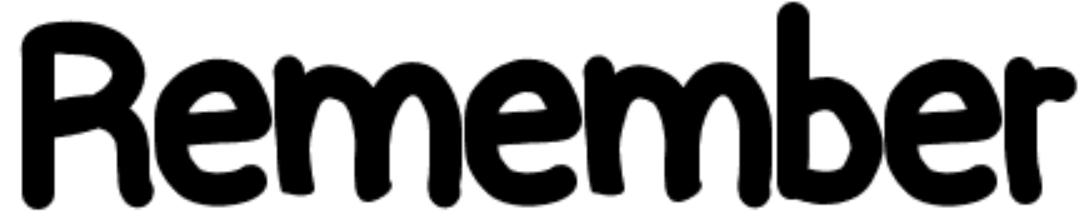 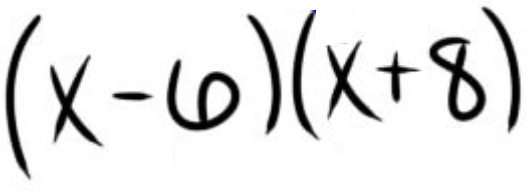 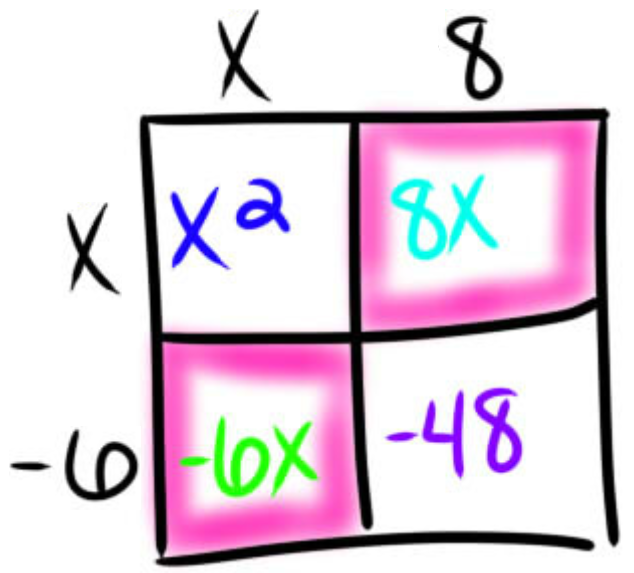 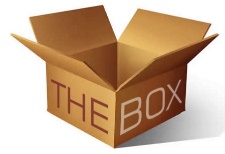 2.  FOIL   (x - 3)(x + 4)
FOIL  (x - 2)(x - 5)
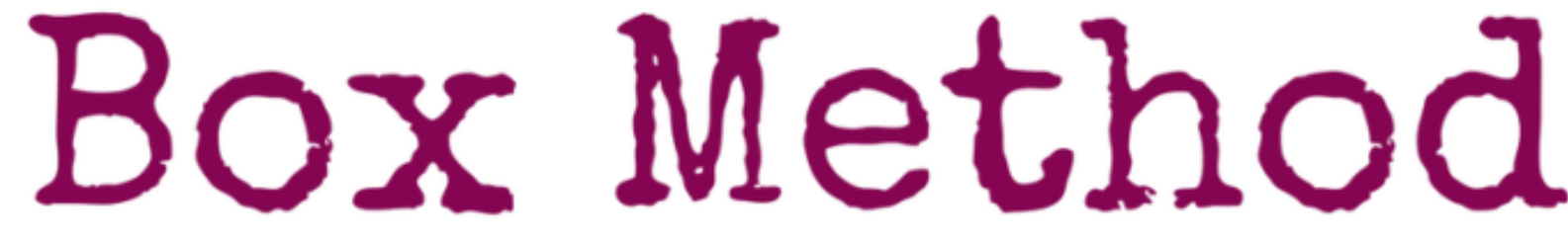 Students, you already know how to multiply two binomials. Now, we will learn how to write Quadratic Functions Given x-intercepts.
Make Connection
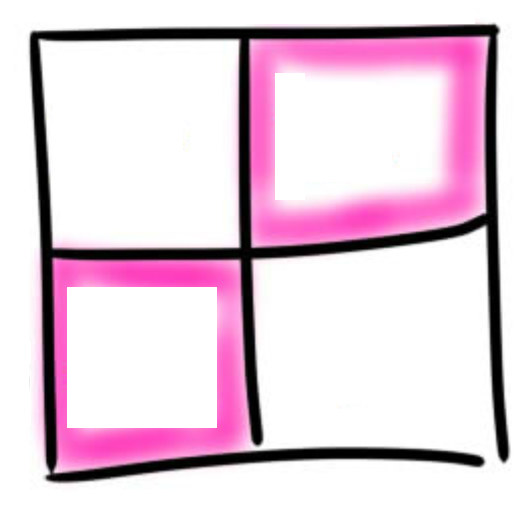 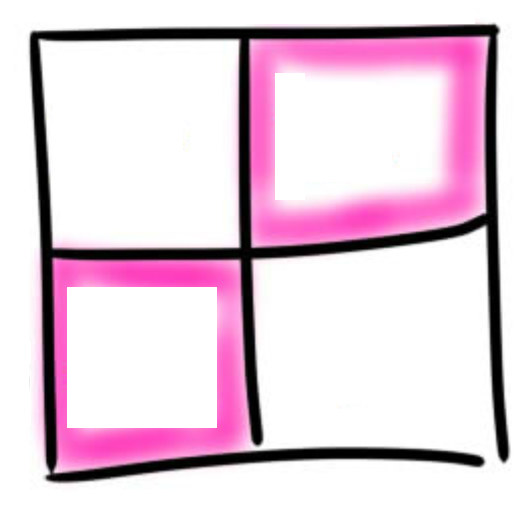 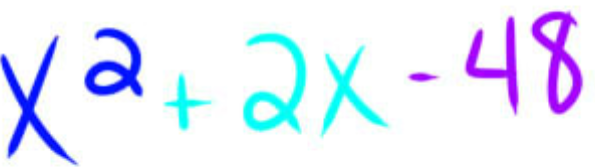 Concept Development
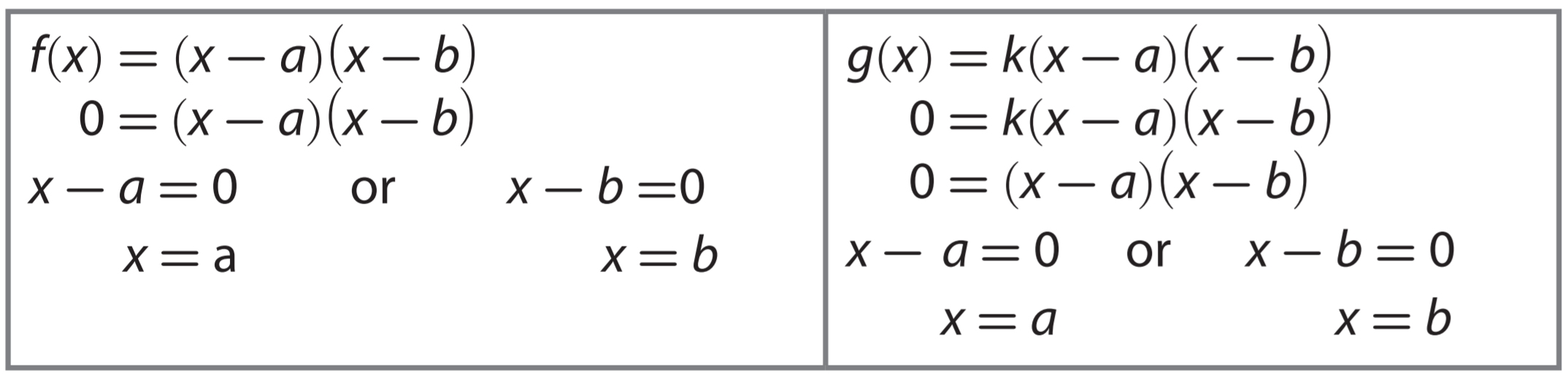 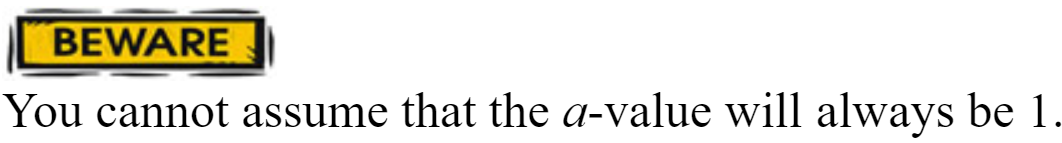 2.
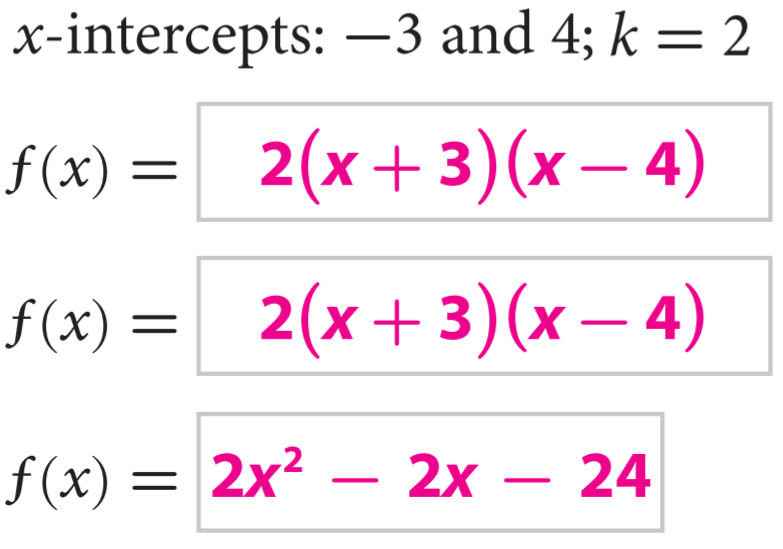 1.
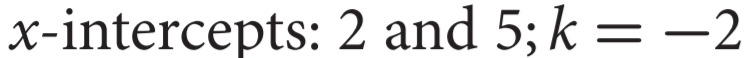 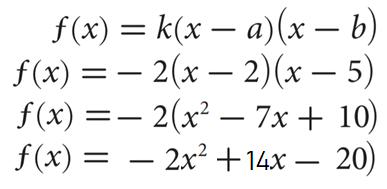 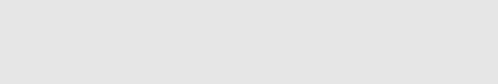 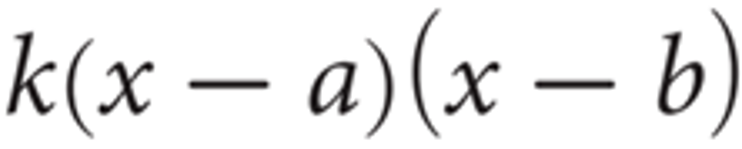 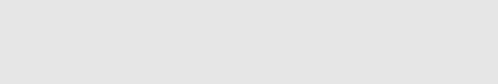 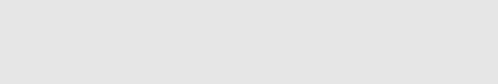 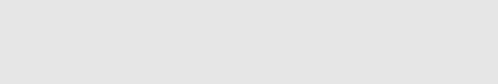 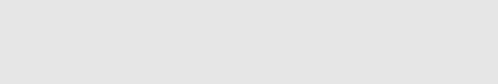 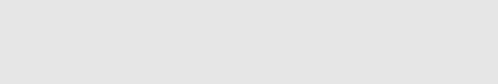 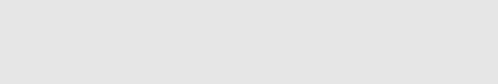 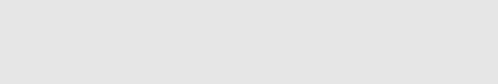 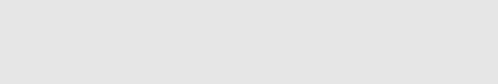 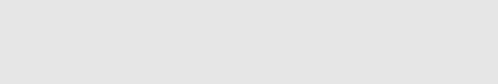 Concept Development
Graphic Organizers
Complete the following table. 
Caution! a, b, and k do not represent the same values in the different forms.
A: CFU
B: CFU
C: CFU
A: CFU
B: CFU
C: CFU
How are x–intercepts and zeros related? Explain.

The x–intercepts of a quadratic function are the same as the zeros of a quadratic function.
How do you identify the x-intercepts of a quadratic function in factored form? Explain.

For a function in the form, y = k (x - a)(x - b) the x-intercepts will be a and b.
How are x–intercepts and zeros related? Explain.
What would the factored form look like if there were only one x–intercept? Explain.
How do you identify the x-intercepts of a quadratic function in factored form? Explain.
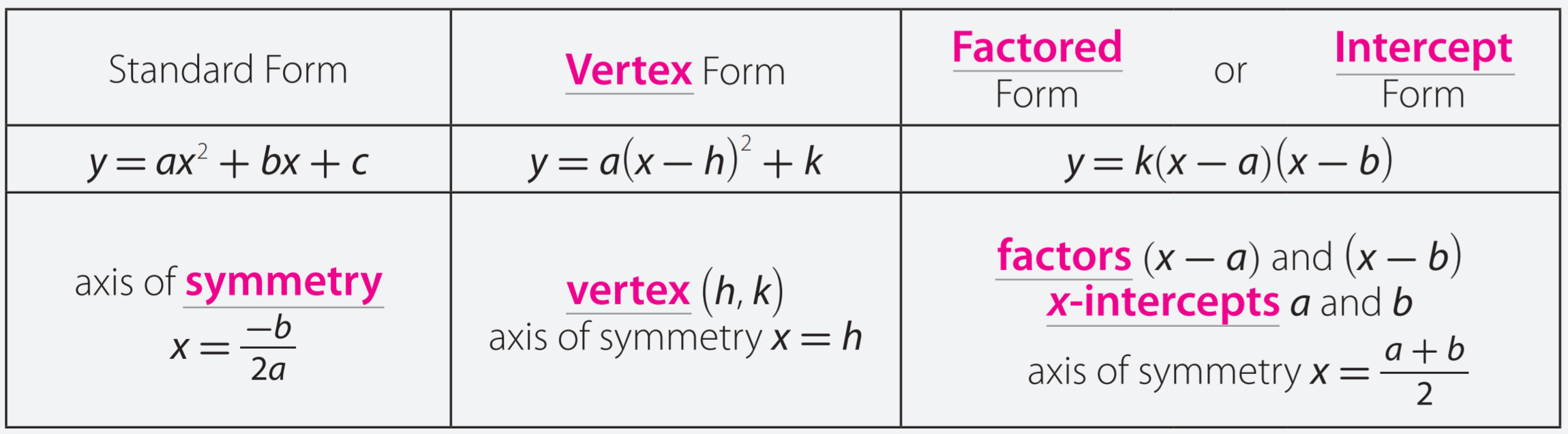 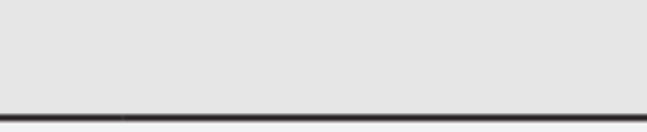 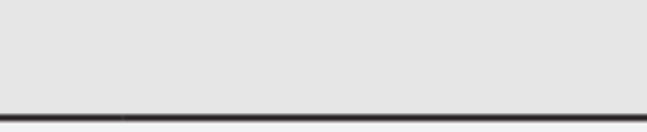 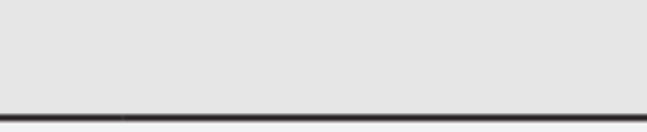 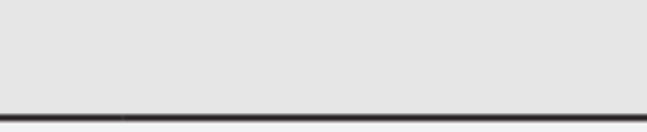 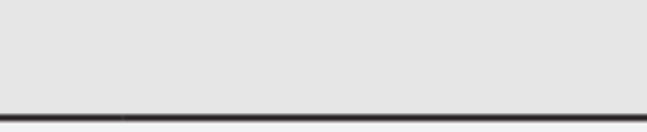 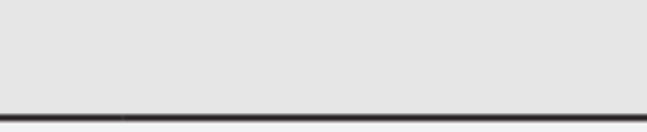 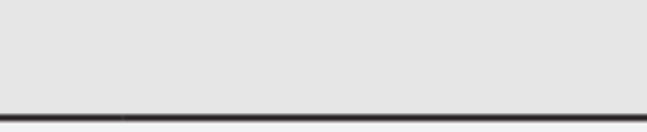 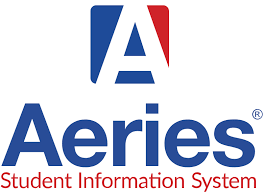 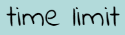 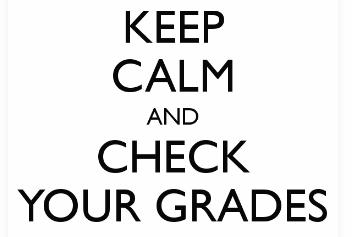 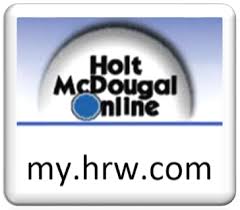 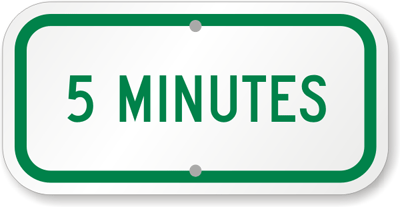 Skill Development
Vertex Form
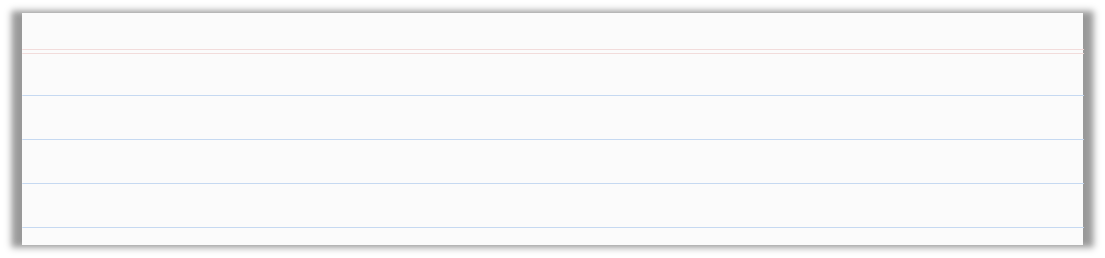 Steps to write Quadratic Functions Given x-Intercepts.
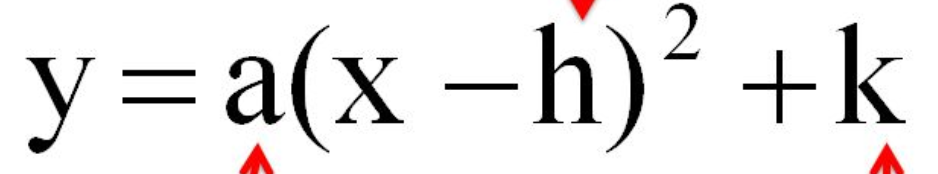 Identify the main points:
Standard Form
1
x-intercept, k, vertex, etc..
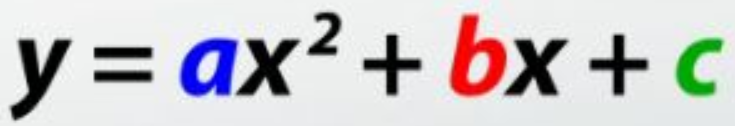 a
How did I/you identify the function form rule?
How did I/you write the function in standard form?
CFU
Write the function form rule & substitute in the points.
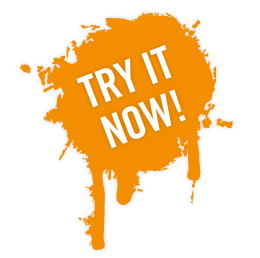 2
2
Rewrite the function in standard form. (box method)
3
3
For the two given intercepts, use the factored form to generate a quadratic function for each given constant k.                  Write the function in standard form.
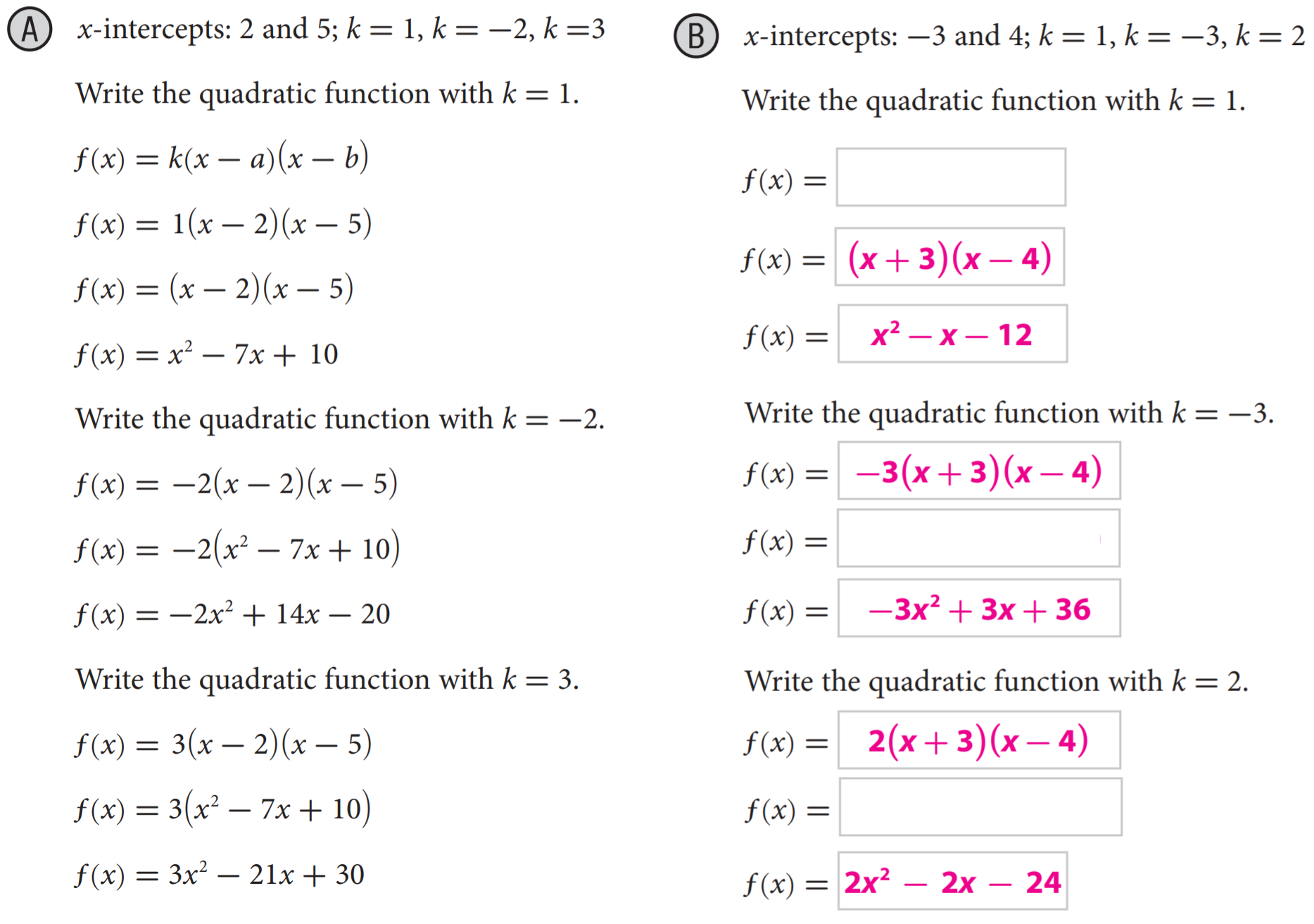 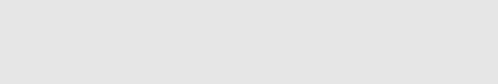 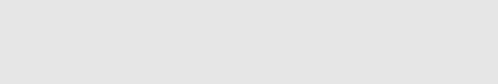 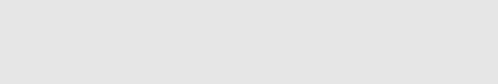 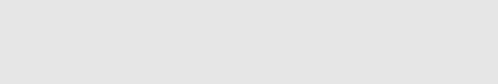 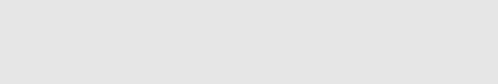 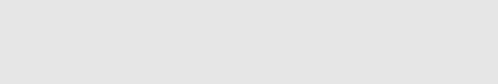 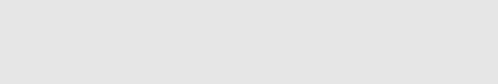 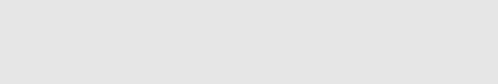 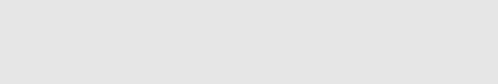 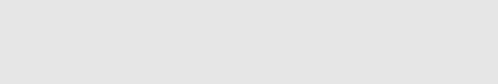 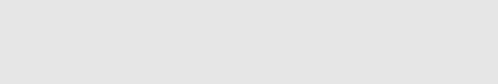 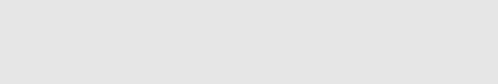 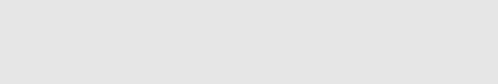 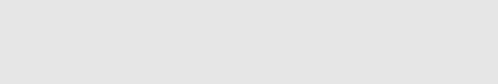 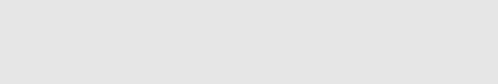 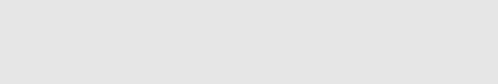 Relevance
Writing Quadratic Functions will help you in ReAl-LiFe.
1
Everything about the quadratic equation has been reduced to a formula: how to graph it, how to solve it, how to manipulate it into various forms. Extremely useful in physics, engineering, and statistics.
For instance: 
it can tell us how far a thing under the effects of gravity has travelled after a certain amount of time.
It can help businesses determine how to price their products (if they assume a very, very simple relationship between price and the number of customers who would be willing to buy). 
It can help engineers determine the most effective shape of a satellite dish.
Knowing how to write Quadratic Functions will help you do well on tests.
2
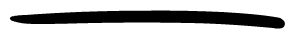 Sample Test Question:
A farmer has 1000 feet of fencing and a very big field. She can enclose a rectangular area with dimensions x ft and 500 – x ft. 

What is the largest rectangular area she can create? 
62,500 ft2 
250,000 ft2 
1,000 ft2 
500 ft2
Does anyone else have another reason why it is relevant to use algebraic terminology? (Pair-Share) Why is it relevant to use algebraic terminology? You may give me one of my reasons or one of your own. Which reason is more relevant to you? Why?
CFU
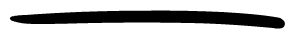 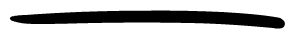 Correct is A). 
The area y is y = x(500 – x), or y = -x2 + 500x (ft2). 
The vertex of the parabola will be (250, 62,500). 
The maximum area possible is the y-coordinate of the vertex, or 62,500 ft2.
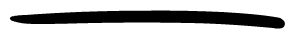 Summary Closure
What did you learn today about how to write Quadratic Functions Given x-Intercepts.?
(Pair-Share)
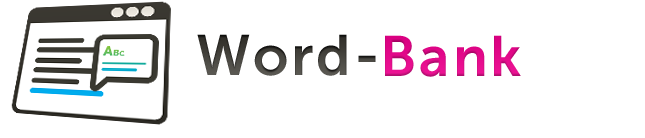 Today, I learned how to ________________________________________________
___________________________________________________________________
__________________________________________________________________.
Standard form
Vertex
Zeroes (Roots)
y-intercept
Axis of Symmetry
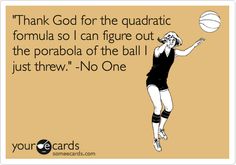 Guided/Independent Practice
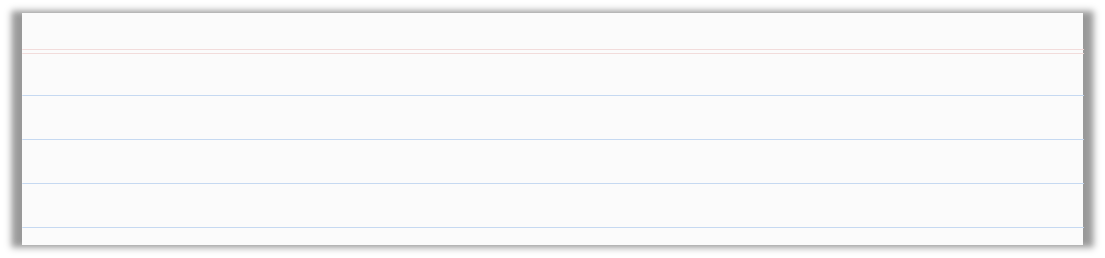 Steps to write Quadratic Functions Given x-Intercepts.
Identify the main points:
1
x-intercept, k, vertex, etc..
a
Write the function form rule & substitute in the points.
2
Rewrite the function in standard form. (box method)
3
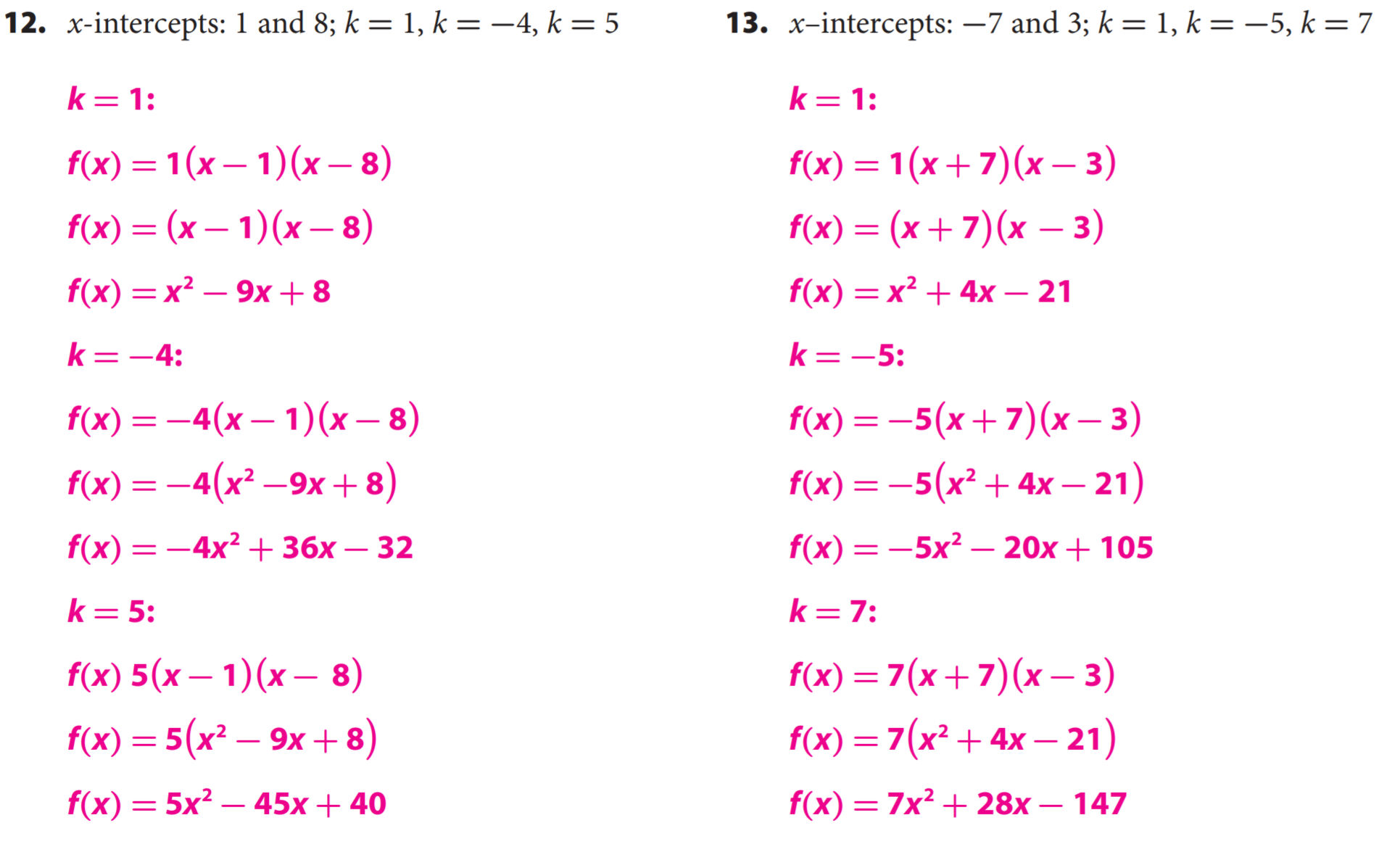 Independent Practice
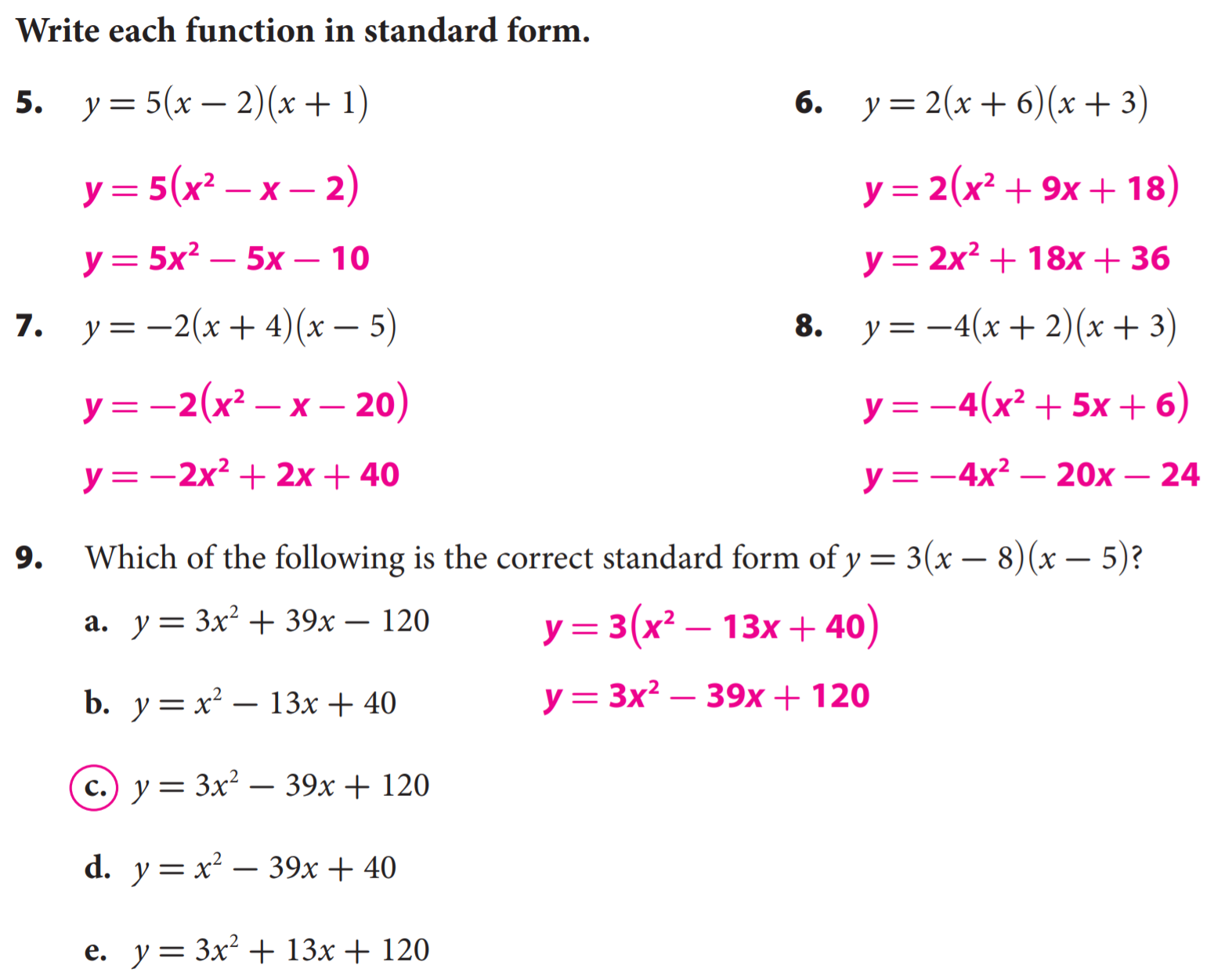 Independent Practice
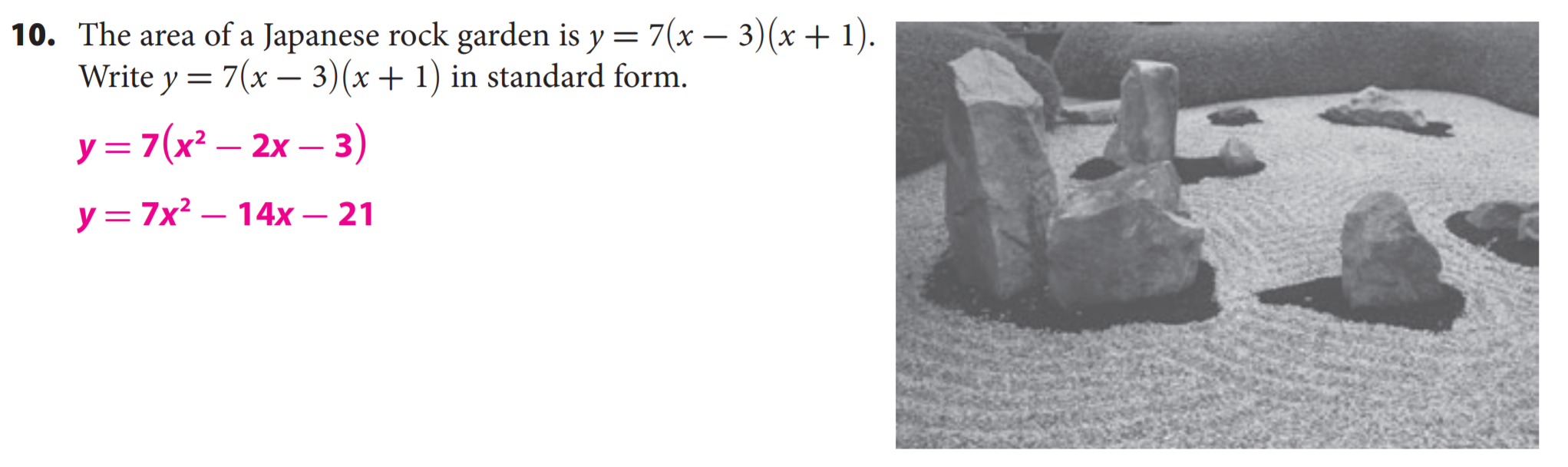 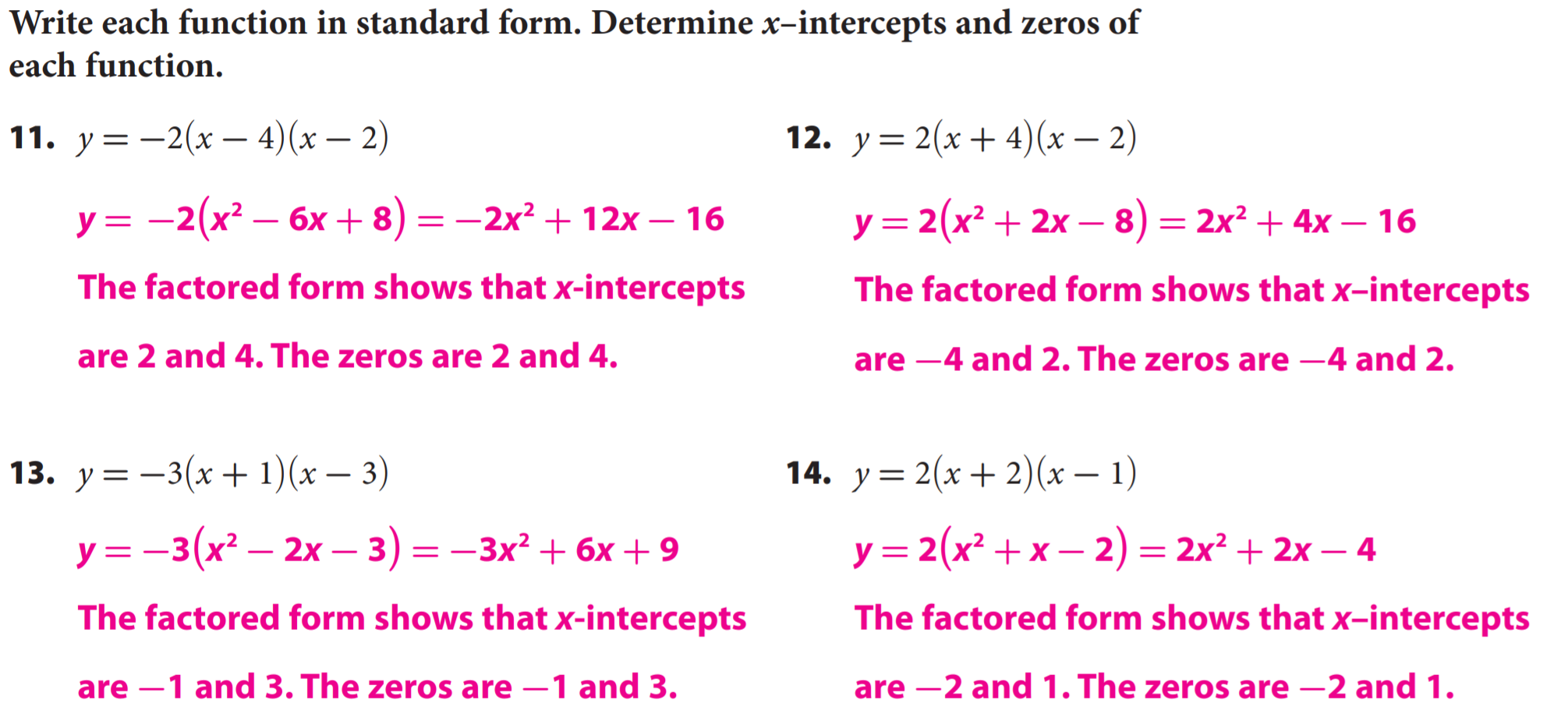 Independent Practice
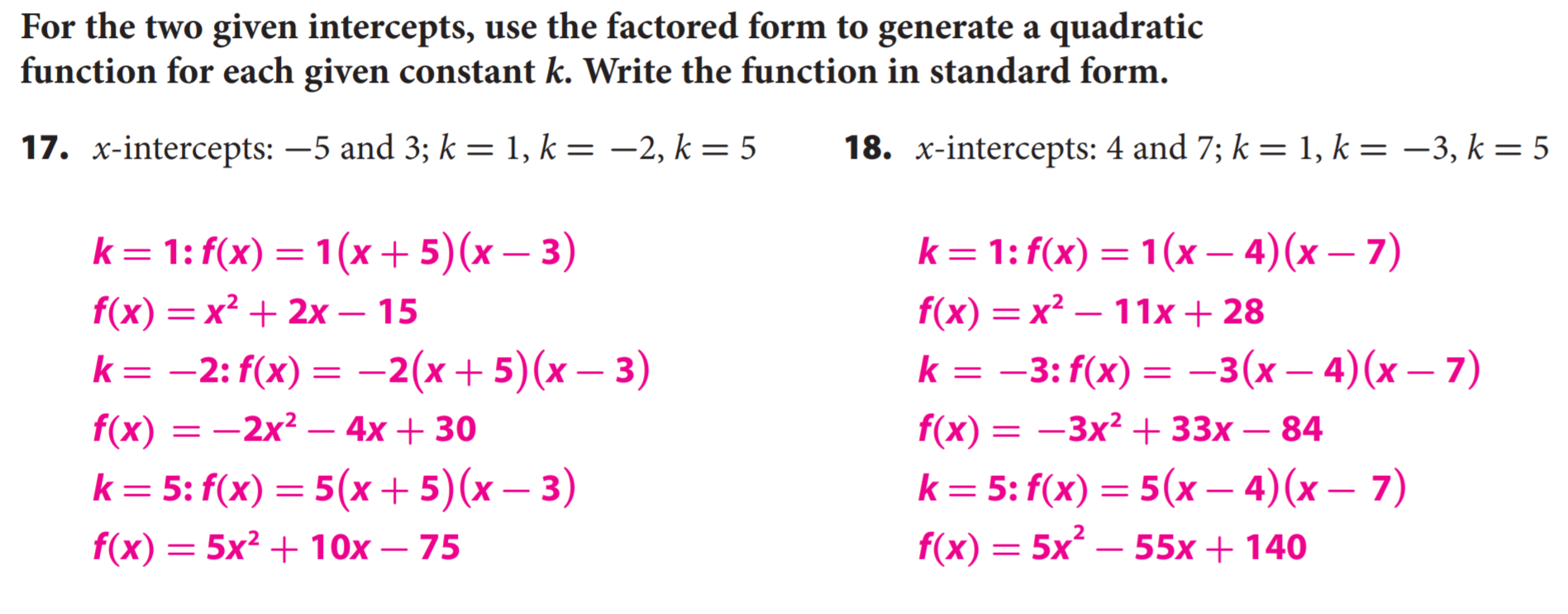 Independent Practice
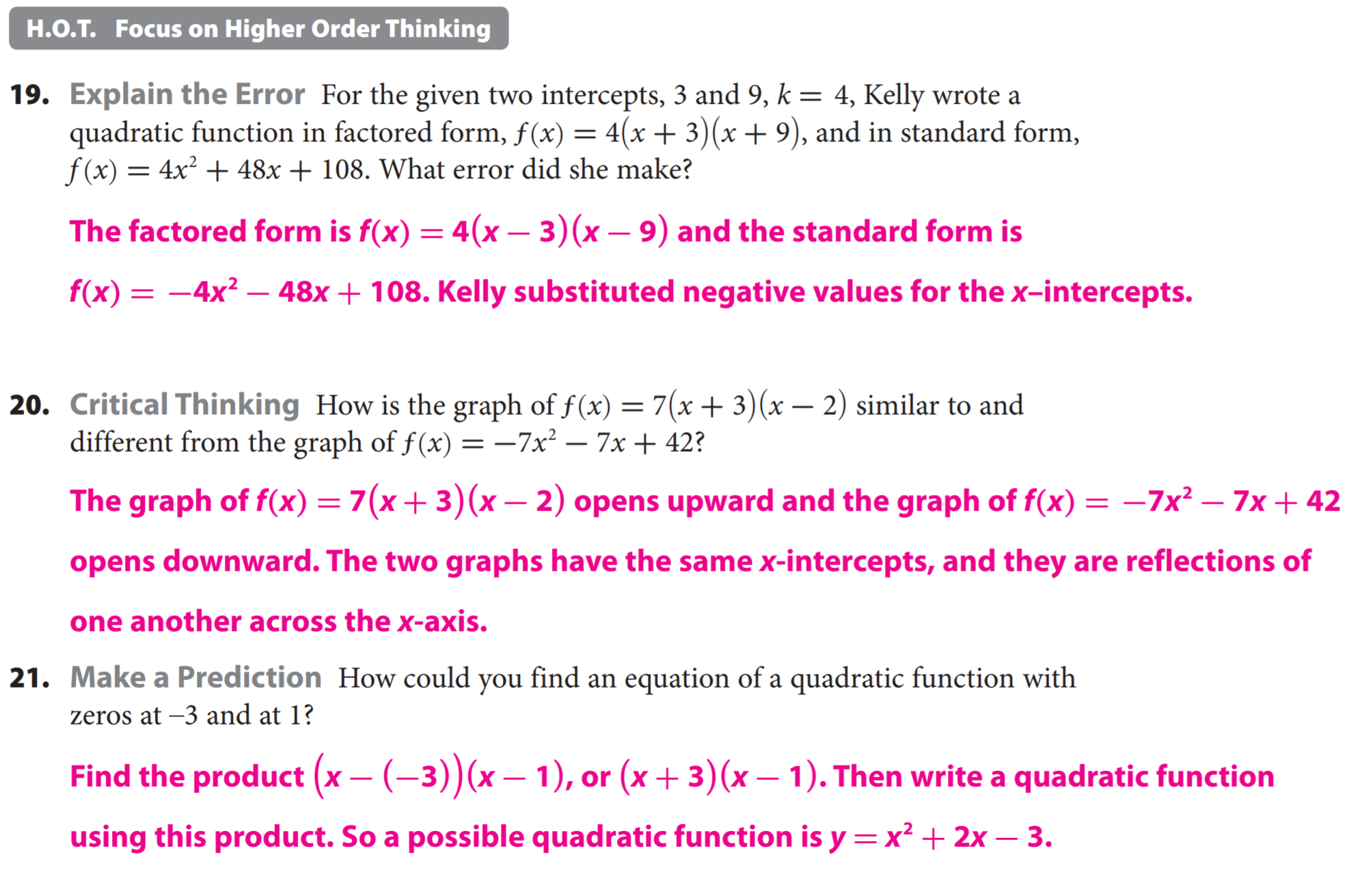